Group 11
Maud GUYOMARCHFrance

Małgorzata KUCHARSKA Poland

Hana MELCHEROVÁSlovakia
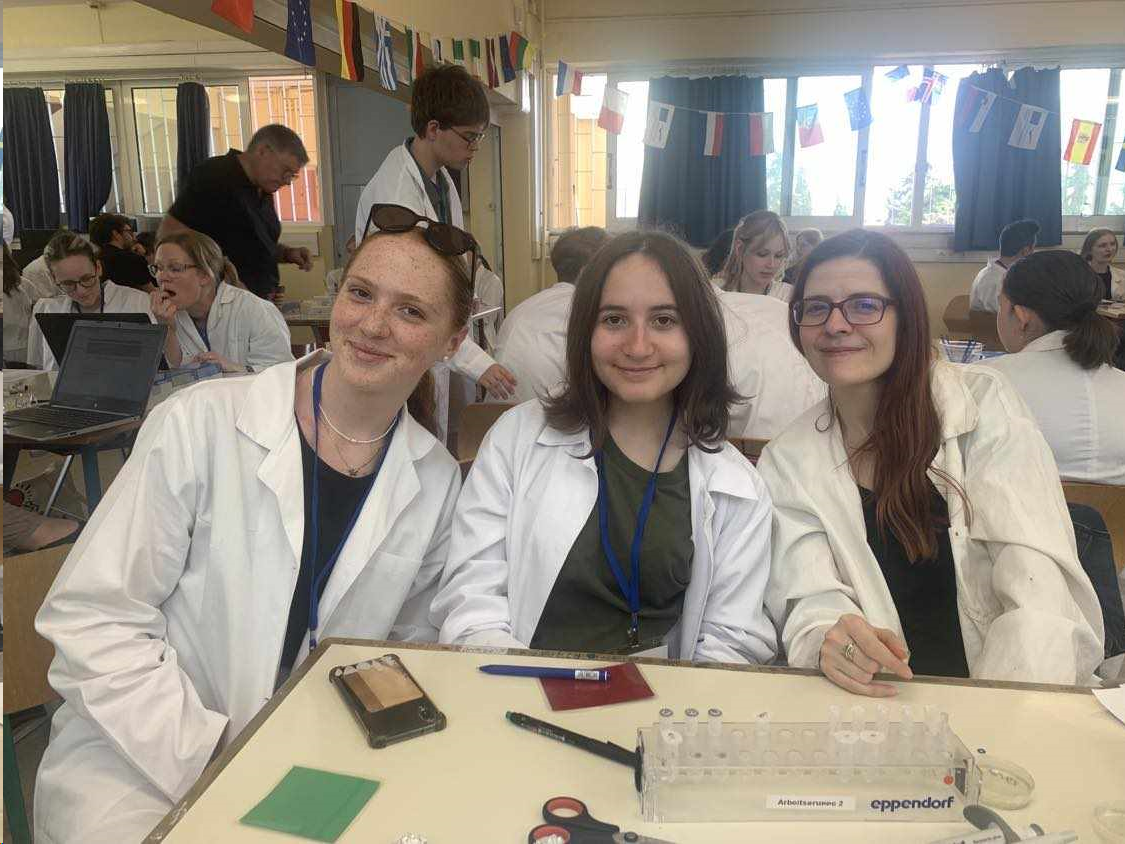 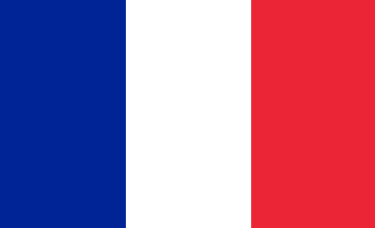 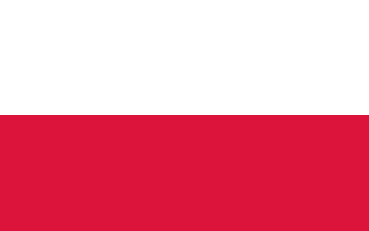 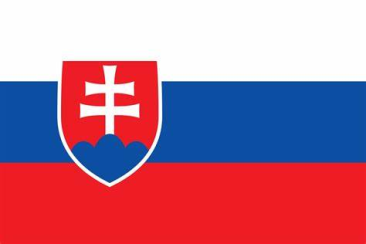 Gene editing + Blue-white screening
Observation:
A: blue colonies inside and on the top of agar
B: blue colonies inside agar
C: blue colonies inside and on the top of agar
D: blue colonies inside of agar
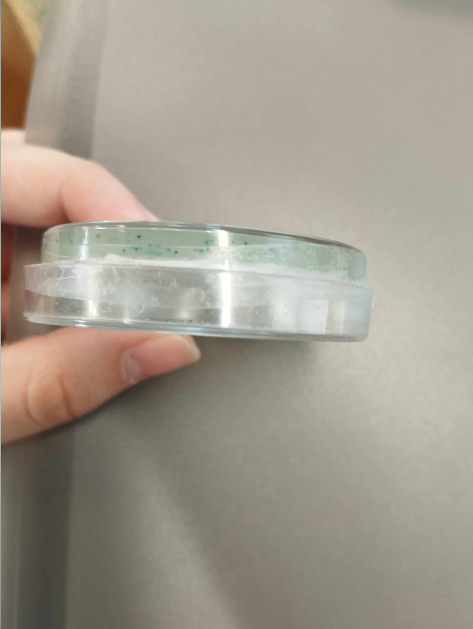 A 		      B		           C 		      D
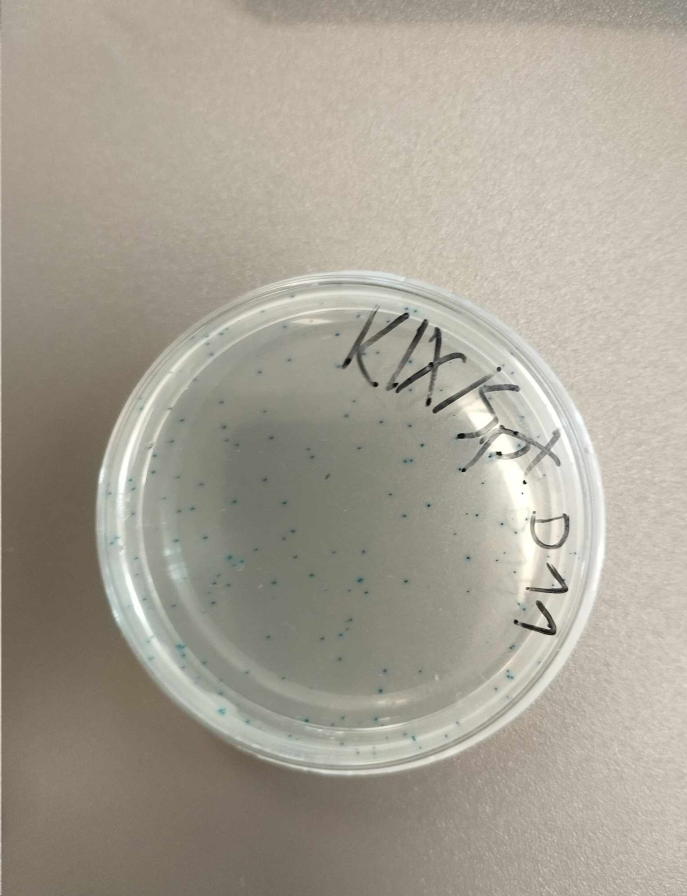 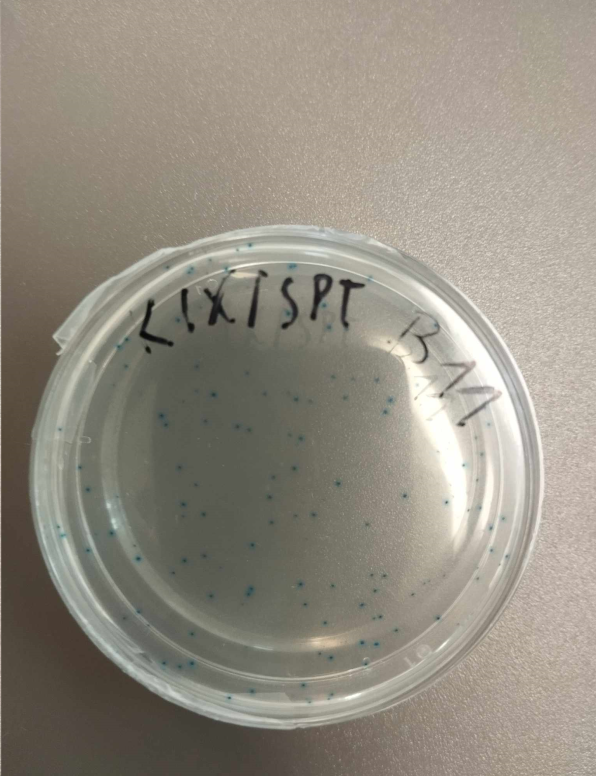 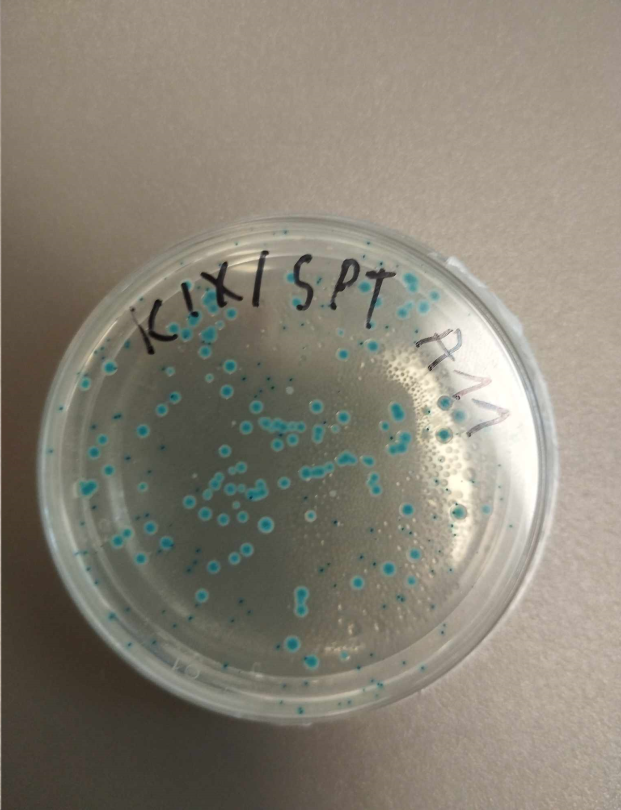 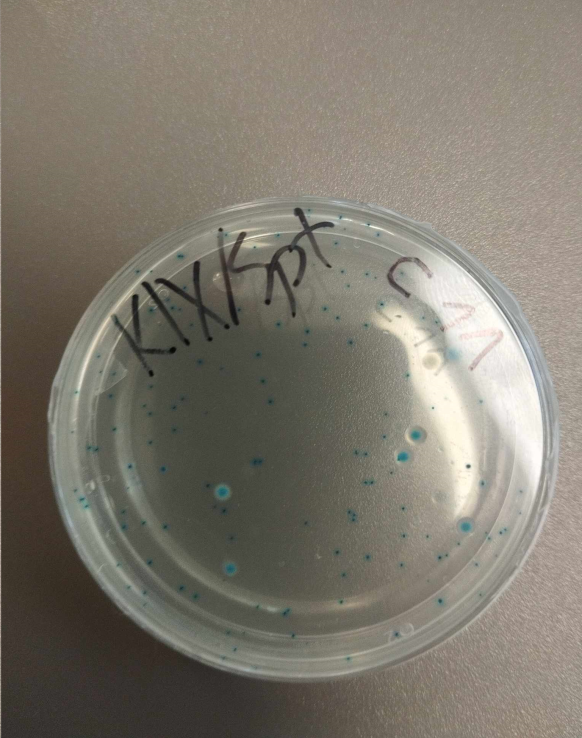 Gene editing + Blue-white screening
Result:
A: ß-galactosidase is expressed, X-gal is split 
B: No colonies on the top
C: ß-galactosidase is expressed, X-gal is split
D: No colonies on the top
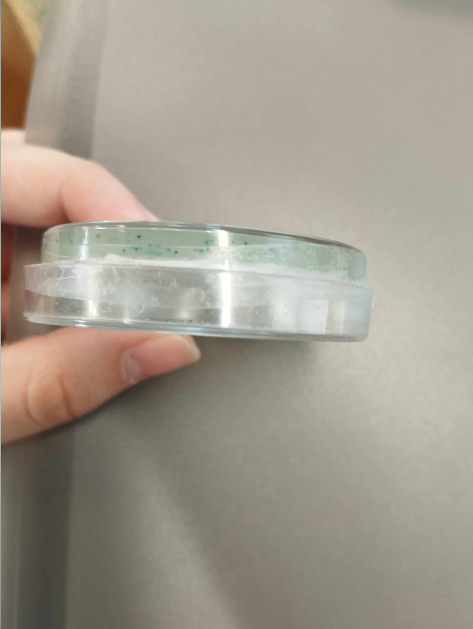 Gene editing + Blue-white screening
Conlusion:
A: Wild type LacZ-gene, successfull transformation by      pLZ-Donor
B:  The cut was made but because of not active HDR 	system – not repaired
C: Wild type LacZ, successfull transformation by      pLZ-Donor
D: Unsuccessfull transformation, no white colonies
PCR + Gel Electrophoresis
Observation:
B: No DNA present – only primers
C: DNA bands are present, 1100 bp, 350 bp,      primers
D: No DNA     present – only     primers
M  B  C  D  +                 -
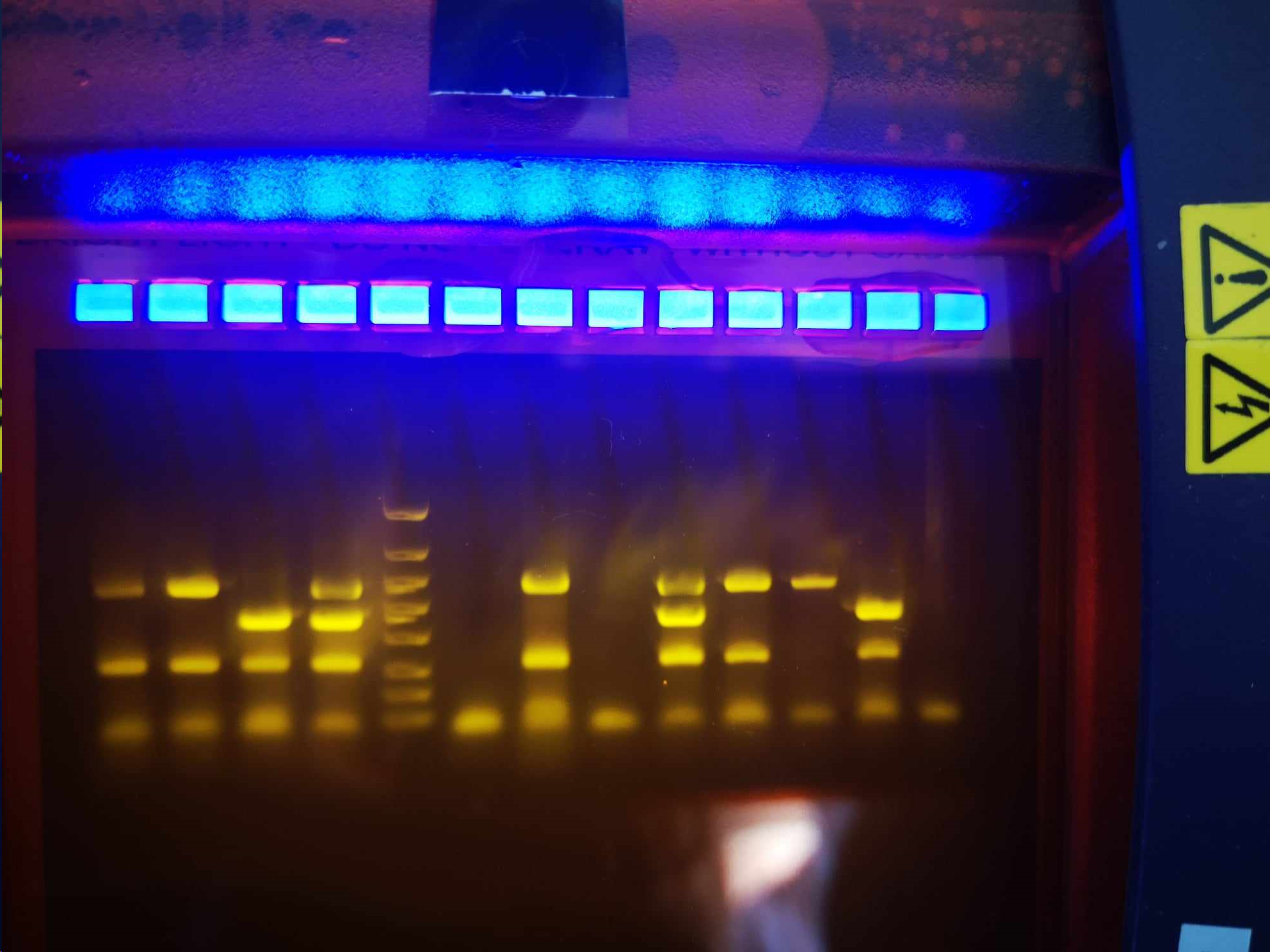 PCR + Gel Electrophoresis
Results:
B: No bacterial DNA present – dead bacteria
C: The bacteria have functional LacZ-gene
D: No bacterial DNA present    – dead bacteria
M  B  C  D  +                 -
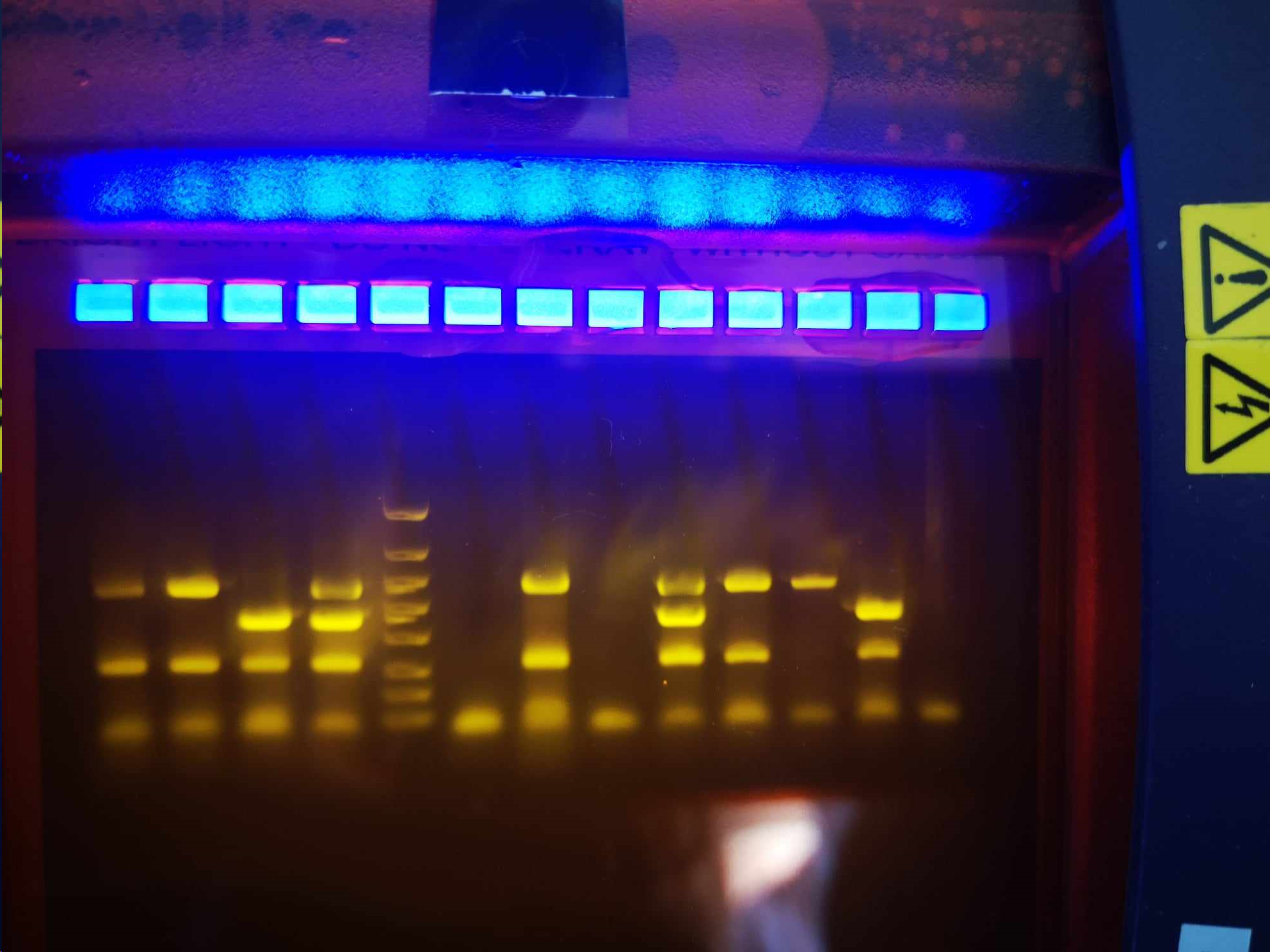 PCR + Gel Electrophoresis
Conclusion:
B: Cut was made – pLZ-DonorGuide, HDR didn´t work
C: The LacZ-gene was not edited – pLZ-Donor
D: Unsuccessfull transformation of pLZ-DonorGuide
M  B  C  D  +                 -
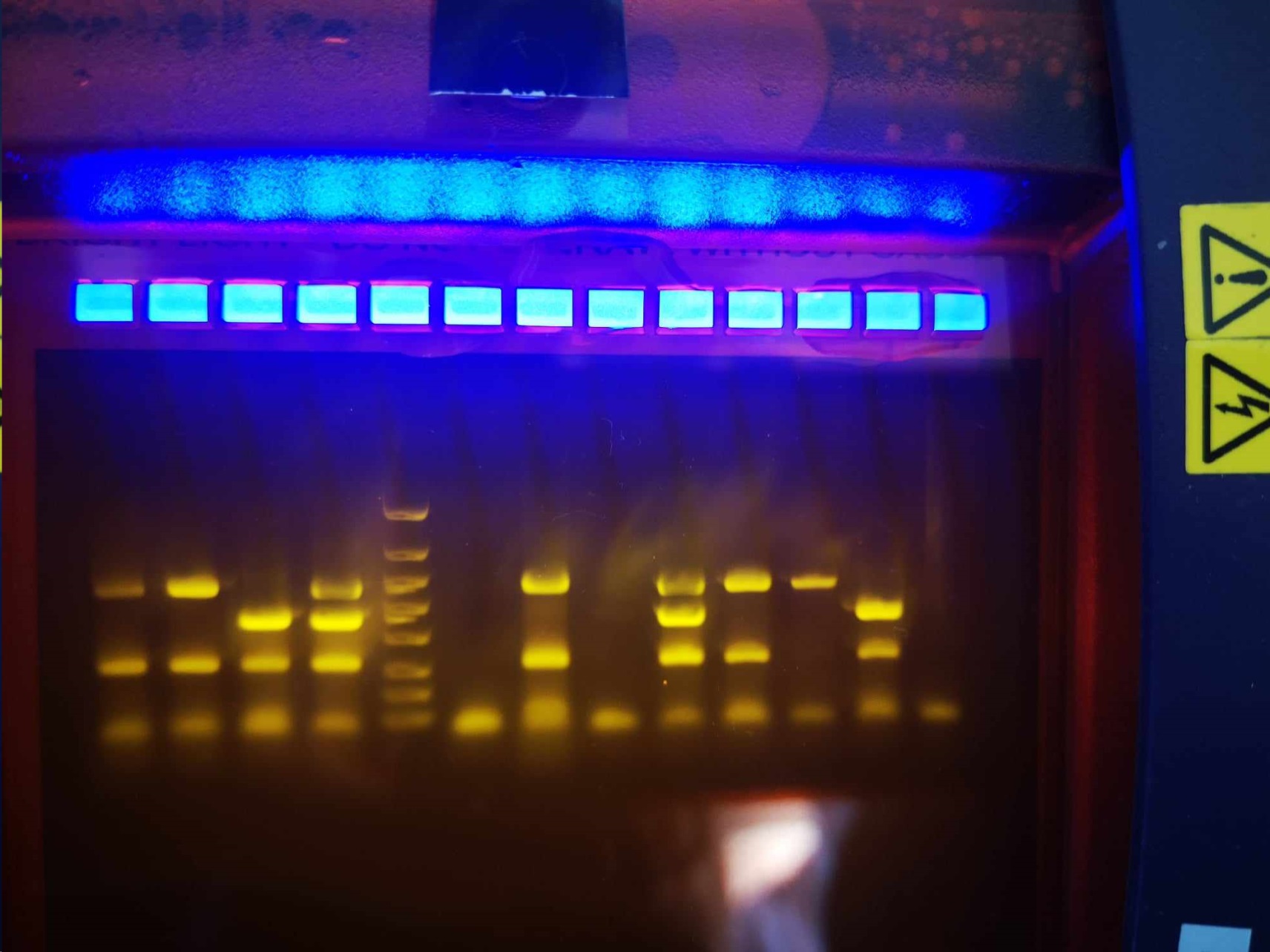 Thank you for your attention!